Centre Hospitalierde l’Arrondissement de Montreuil (CHAM)
Projet de service :
Implanter la réhabilitation psychosociale
sur l’ensemble de nos unités
Le secteur, les moyens
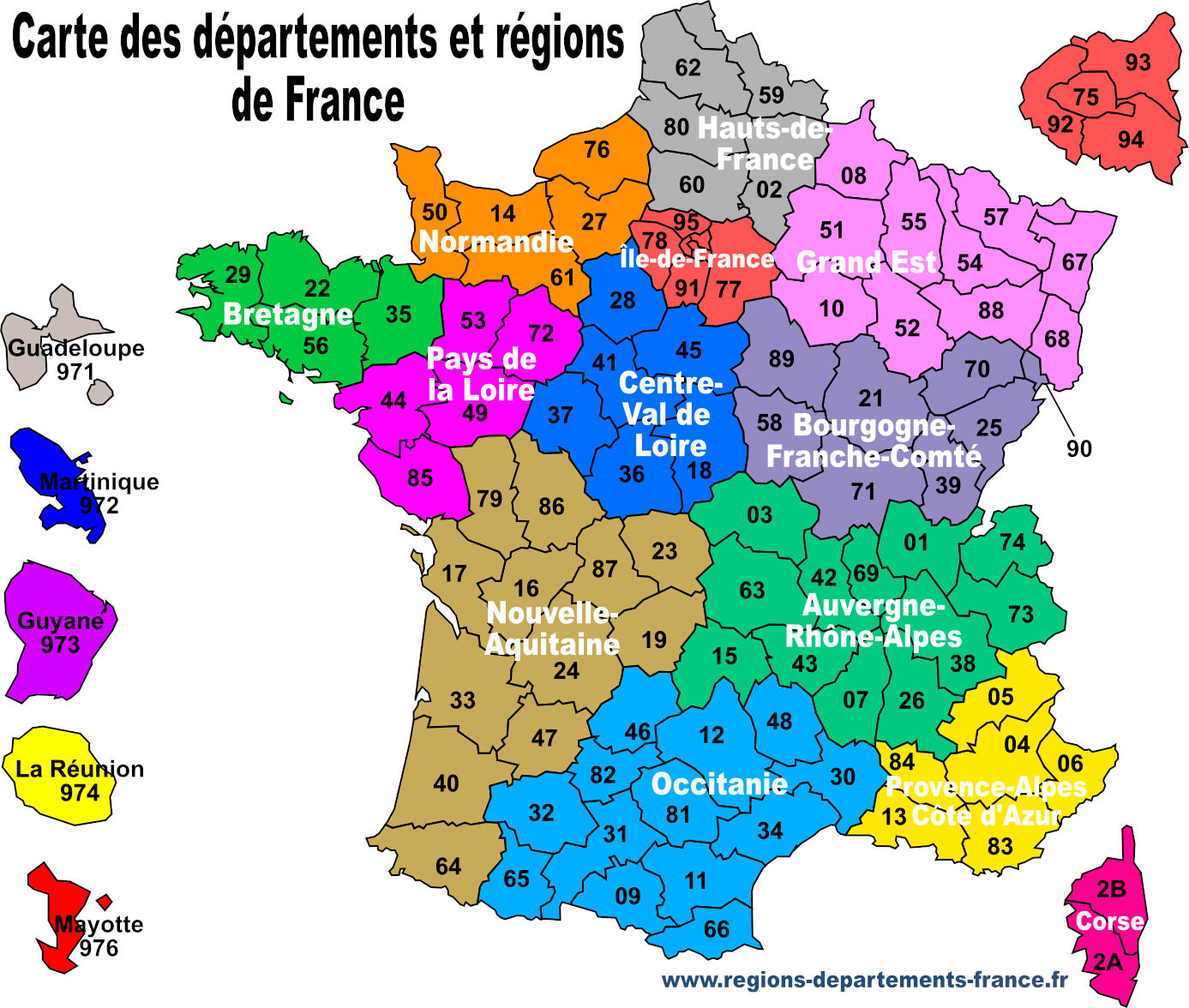 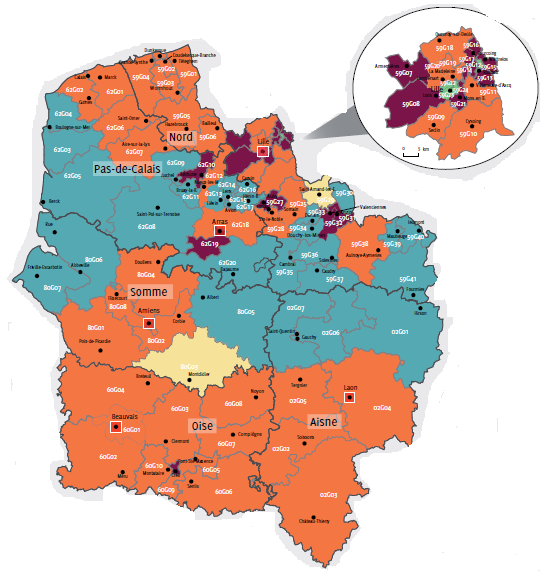 Secteur 62 G 05 

Population 120 000 habitants 

Secteur essentiellement rural
Le secteur, les moyens
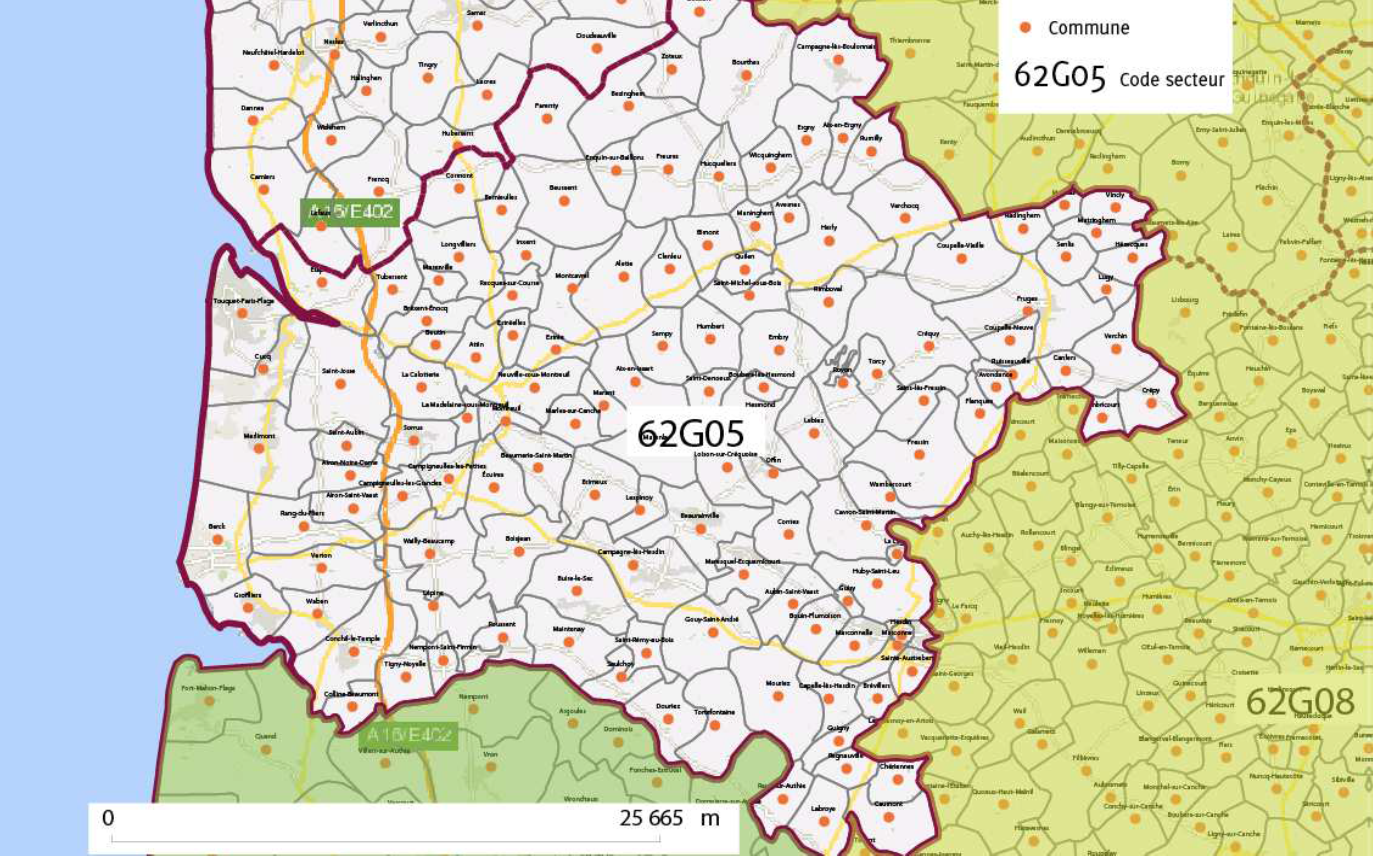 Etaples
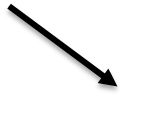 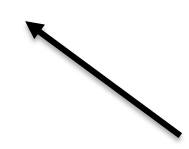 Rang-du-Fliers
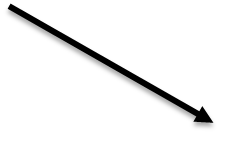 Fruges
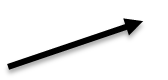 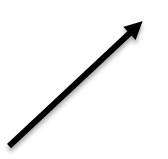 Berck
Campagne-
les-Hesdin
Le secteur, les moyens
Un centre hospitalier général MCO avec un pôle de psychiatrie 
Un service de 3 unités de 15 lits 
4 hôpitaux de jour avec une capacité d’accueil de 60 places et un projet de regroupement en 3 hôpitaux de jour 
1 CATTP
CMP et VAD
Le secteur, les moyens
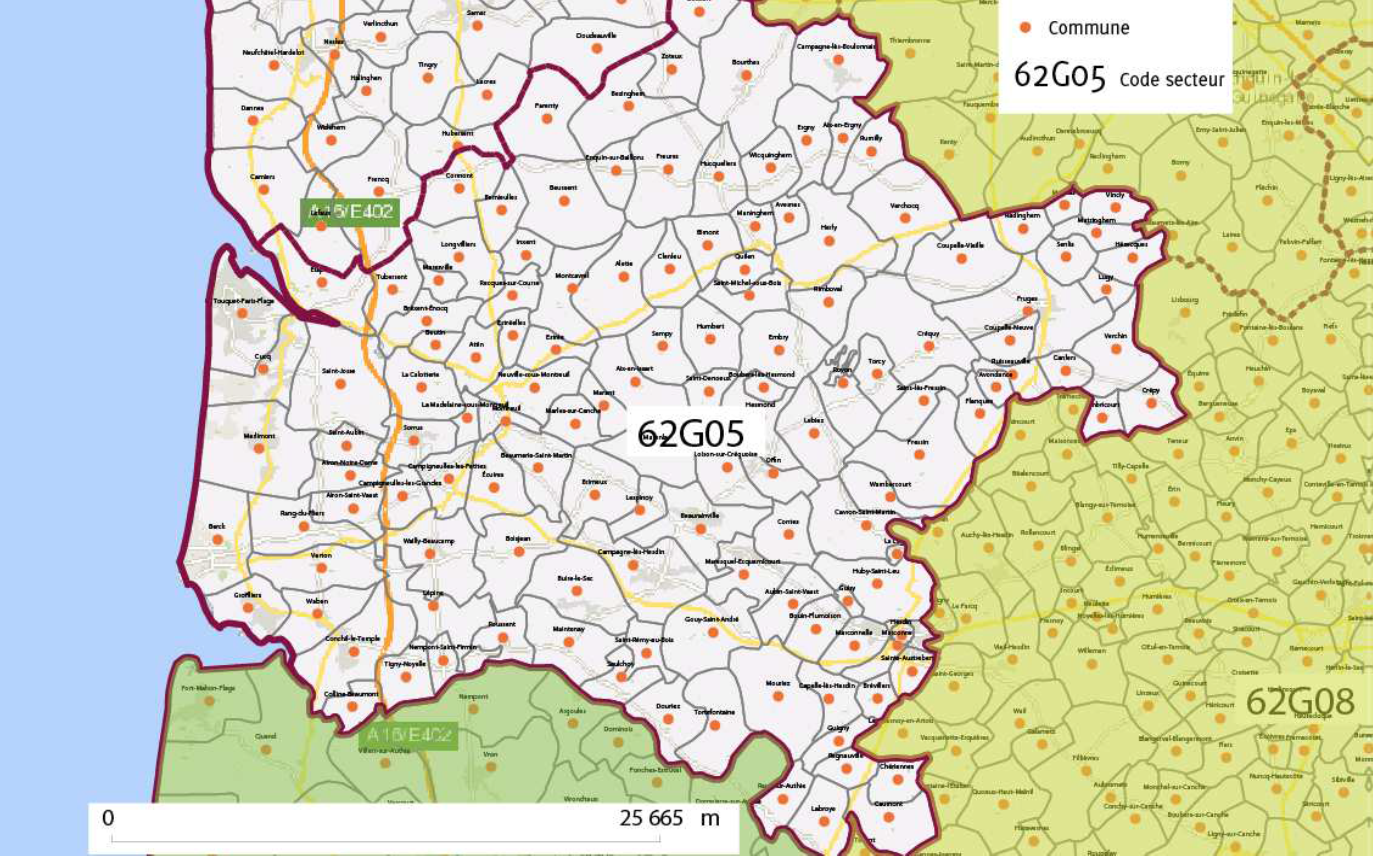 Problématique des transports 
Infrastructures 
Distance 
Services
Outils
Synthèse biopsychosociale.

ELADEB : Echelles Lausannoises d’Auto-évaluation des Difficultés Et Besoins
AERES : Auto-Evaluation des Ressources
Entretien motivationnel 

Bilan neuropsychologique 
Grille d’Evaluation des Ressources et de l’Autonomie des Patients (GERAP)
Echelles d’estime de soi, affirmation de soi, Insight, auto-stigmatisation... 

Contrat de soins et projet de vie
Programmes
ETP : Programme d’Education Thérapeutique de la Personne concernée par le handicap psychique
PRACS : Programme de Renforcement de l’Autonomie et des Capacités Sociales. 
CRT : Thérapie par Remédiation Cognitive.
PEPS : Programme Emotion Positive pour la Schizophrénie. 
Jeu Compétence
Relaxation, méditation
Affirmation de soi
Equithérapie
Ateliers Vie Quotidienne
Sport adapté
Théâtre
« Je me régale quand je fais le PRACS »
Donne du sens à la PEC
Avec la RPS il y a une valeur ajoutée
Rétablissement
Stimule ma curiosité
Bonheur
Nos beaux métiers
Vivre
hospitalo-centrisme
Usagers
Évaluation
Cité
Trouble chronique
Acteurs
Attentes
Dynamisme ma profession
QUOI !!!!
Tu ne sais pas qu’on fait de la réhab au CHAM !!!!
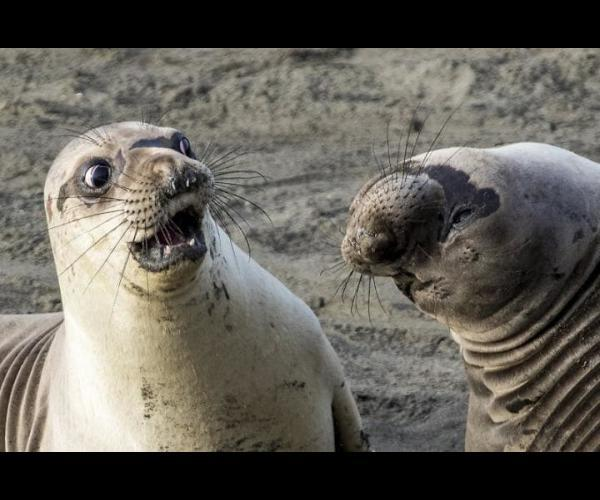